Добрецовская  сельская  библиотека – филиал  МУК «Буйская  межпоселенческая  библиотека»
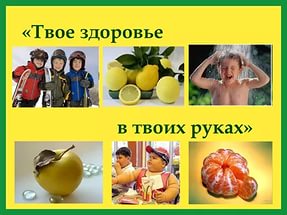 Слайд-презентацию  подготовила   библиотекарь  Константинова  И.Б.
Человек — сложнейшая и тончайшая система, она способна к самовостановлению. Однако образ нашей жизни зачастую противоречит потребностям организма и наносят ему вред»
                              И.П. Павлов
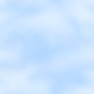 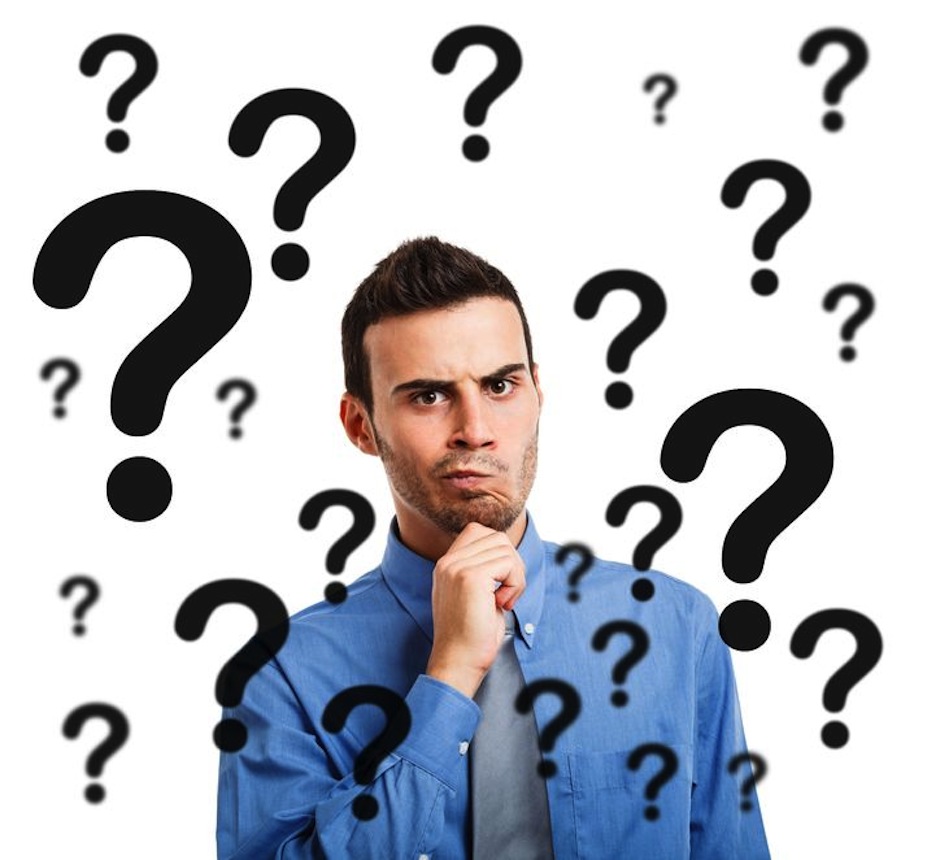 Здоровье — нормальная деятельность организма, его полное физическое и психическое благополучие
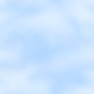 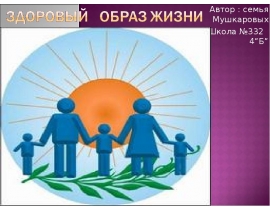 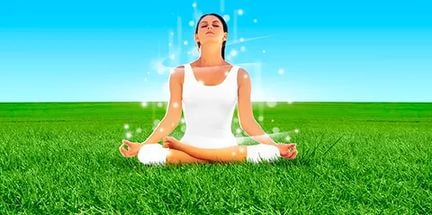 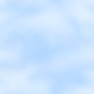 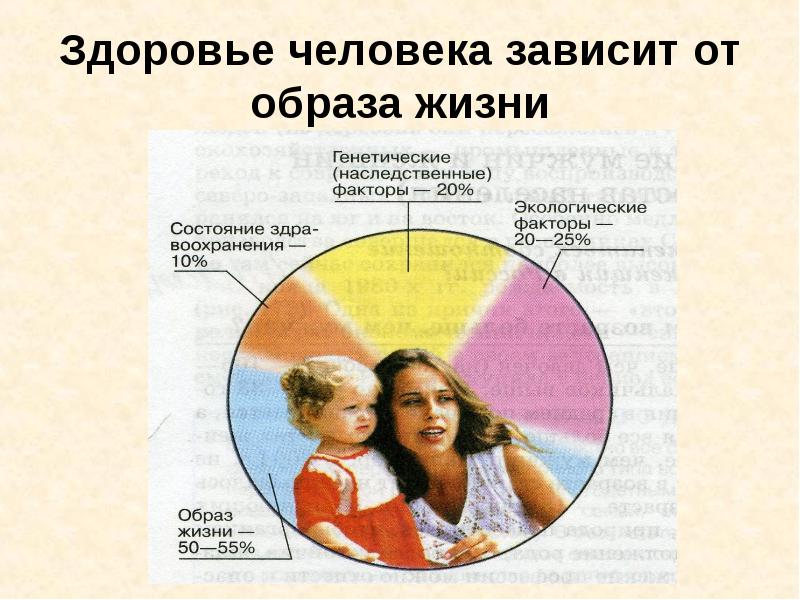 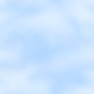 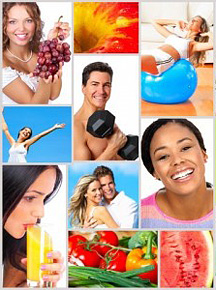 Образ  жизни человека — система взаимоотношений человека с самим собой и факторами внешней среды
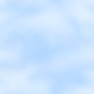 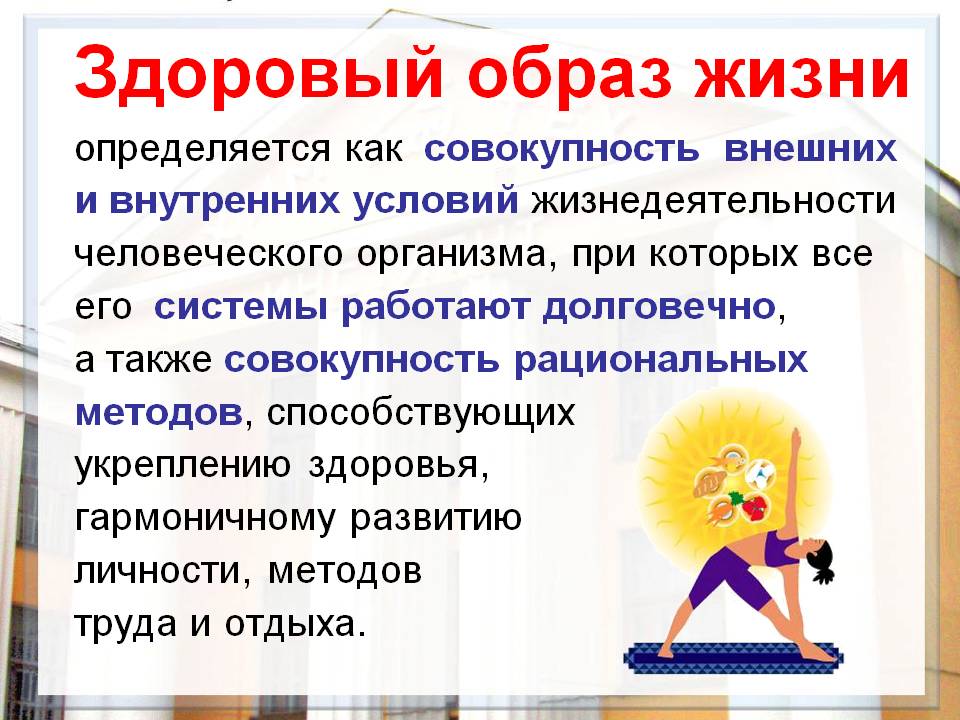 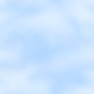 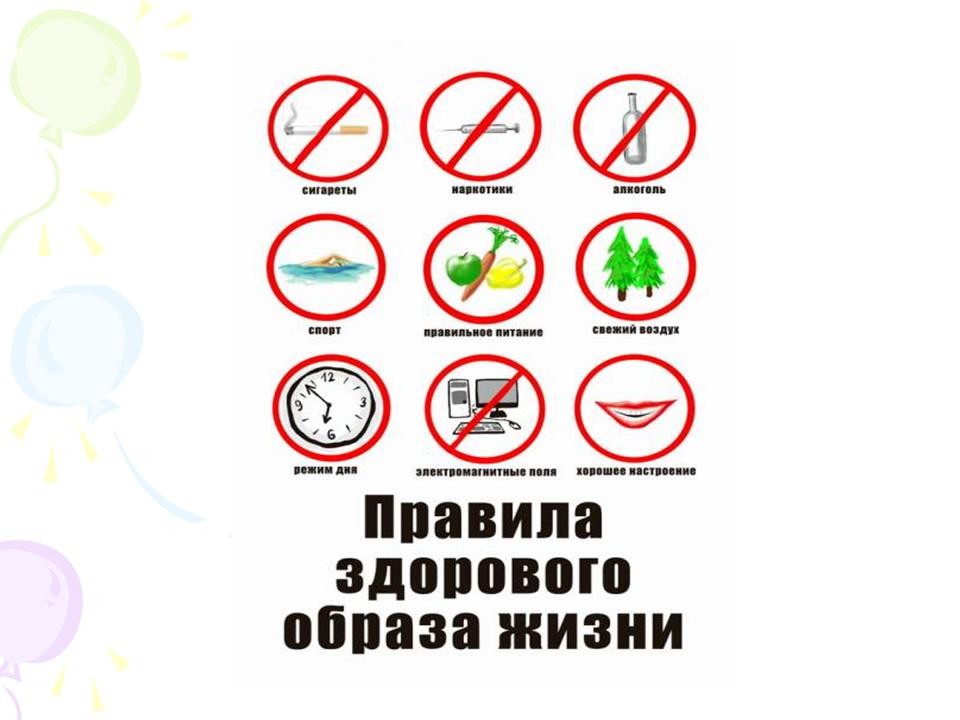 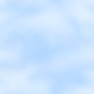 Правильное питание
Полноценное питание
Качественные продукты
Пить,как можно больше воды
Не переедать и не есть на ночь.
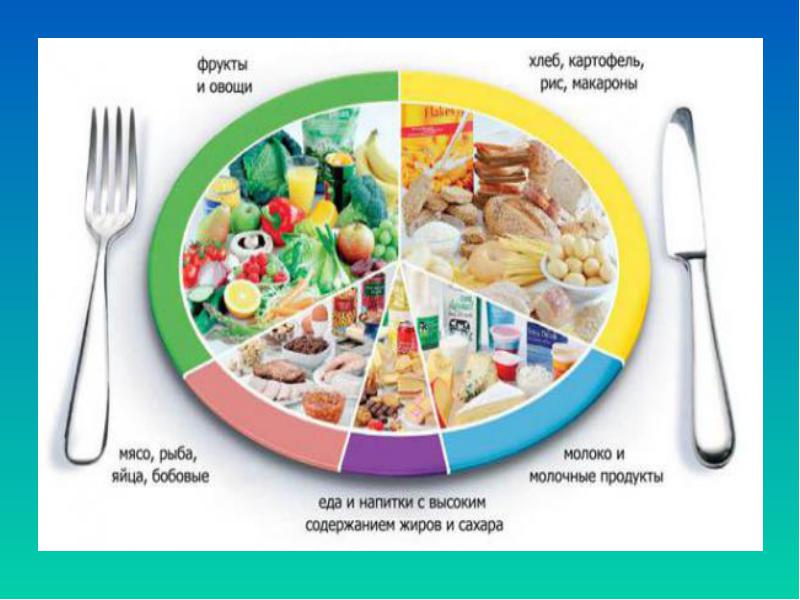 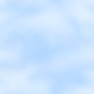 График жизни
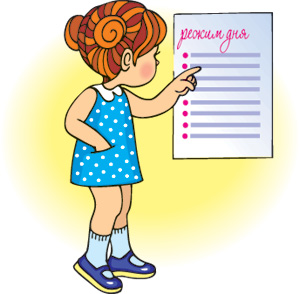 Соблюдение режима дня
Чередование времени труда и отдыха
Сон — 8 часов в сутки
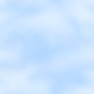 Духовное состояние
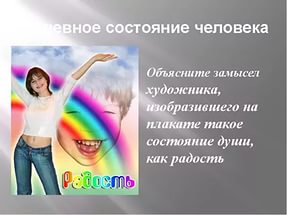 Позитивное настроение
Как можно меньще переживать и нерничать
Научиться бороться со стрессом
Положительные эмоции (хобби, общение с друзьями)
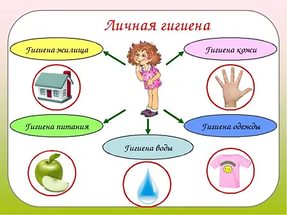 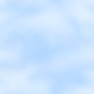 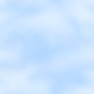 Физическая активность
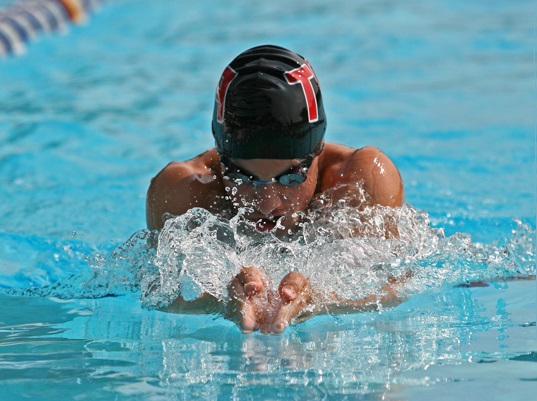 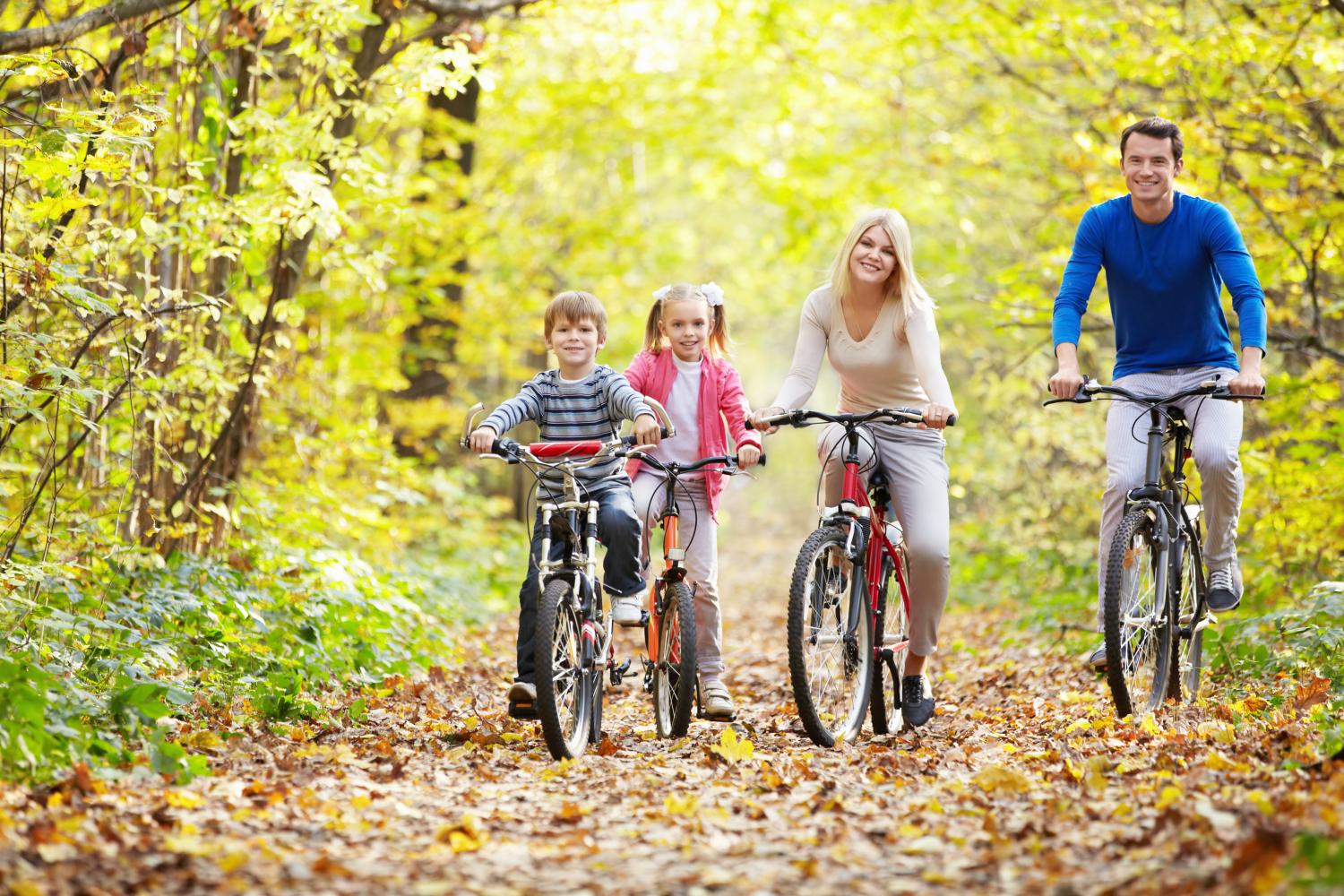 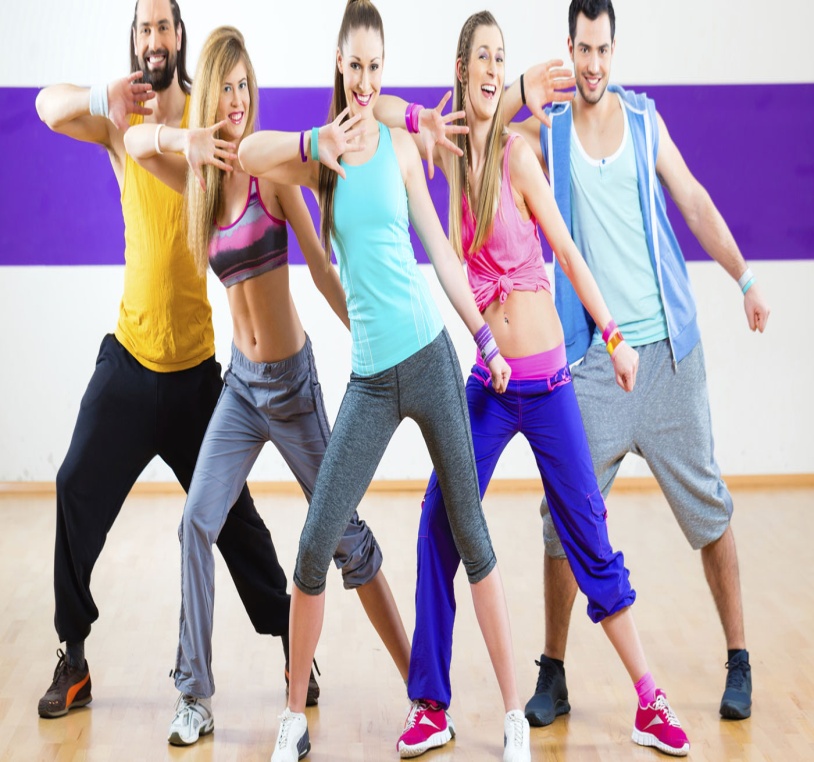 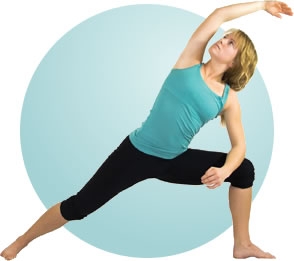 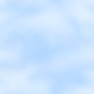 Медицина

Своевременное посещение врача.
Профилактические осмотры
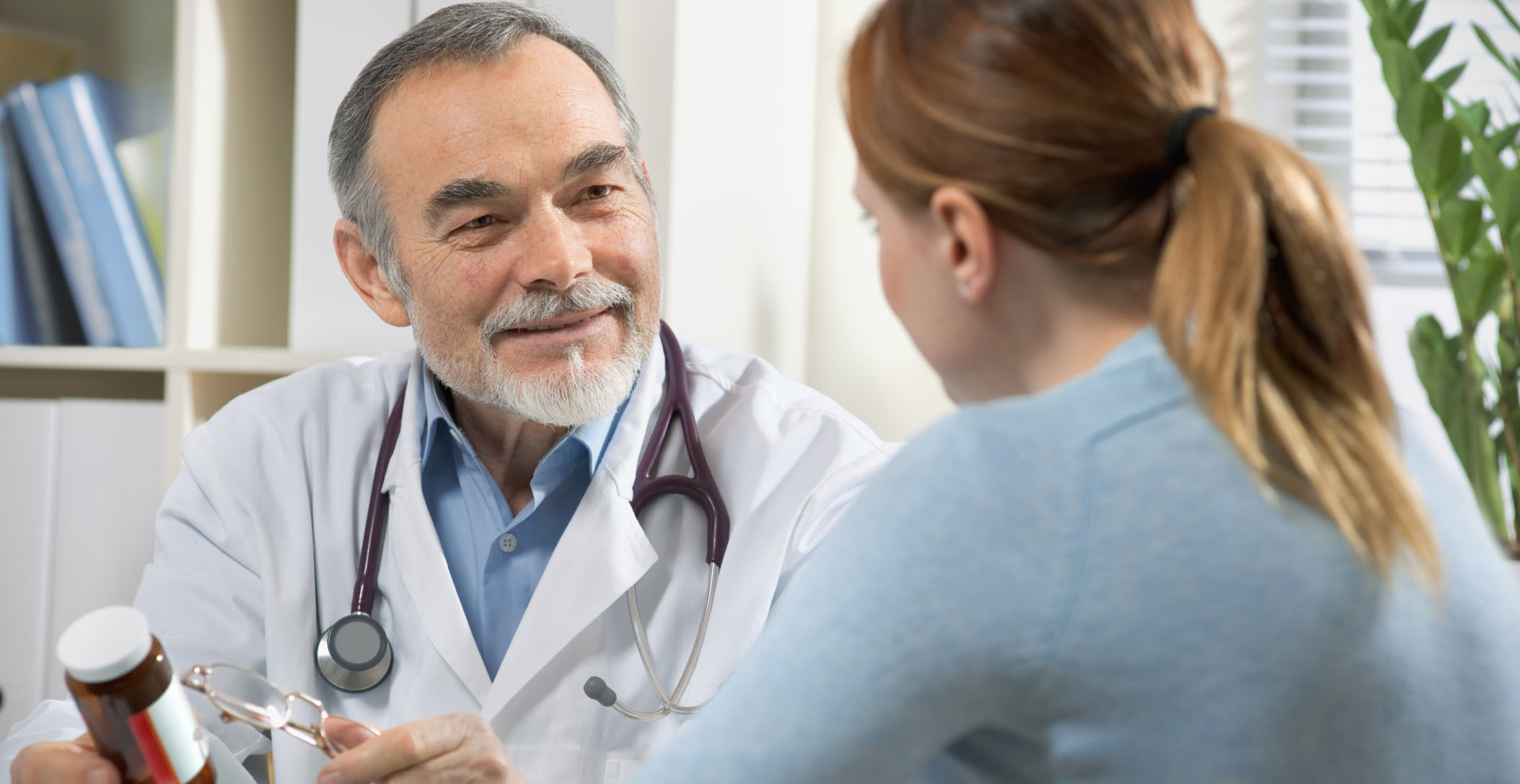 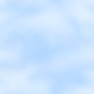 Нет — вредным привычкам
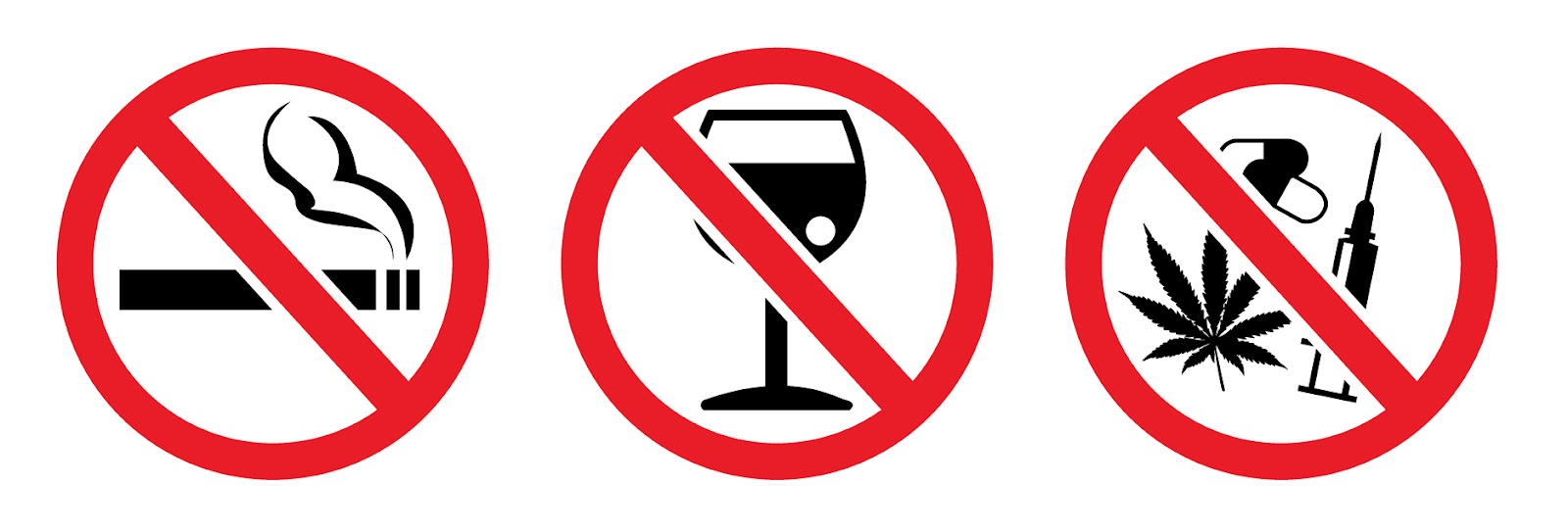 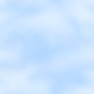 Курение
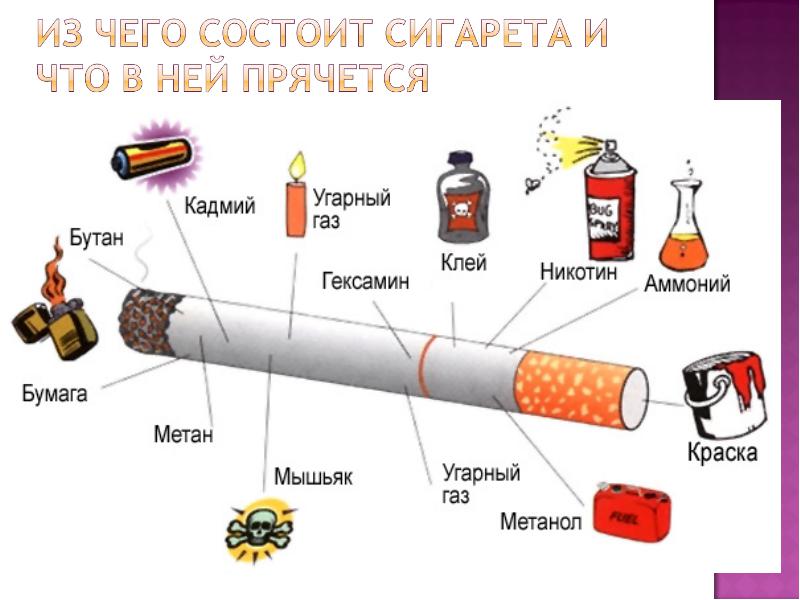 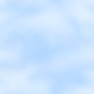 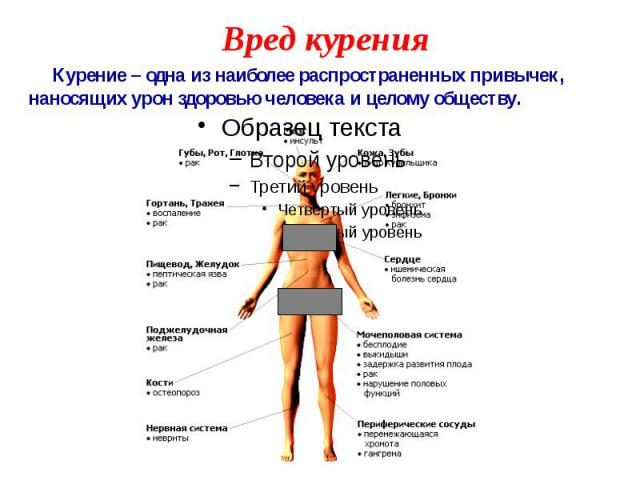 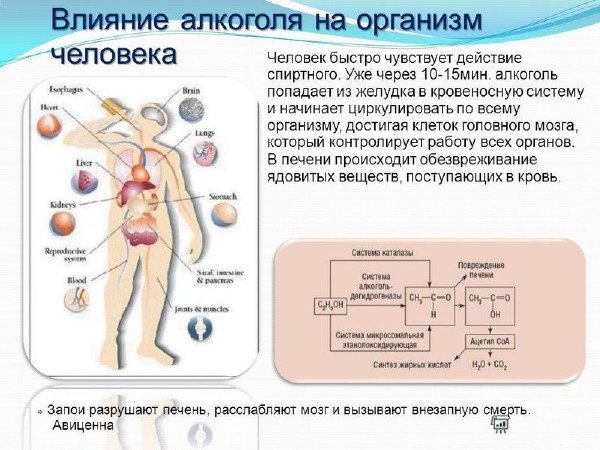 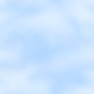 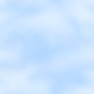 Наркотики
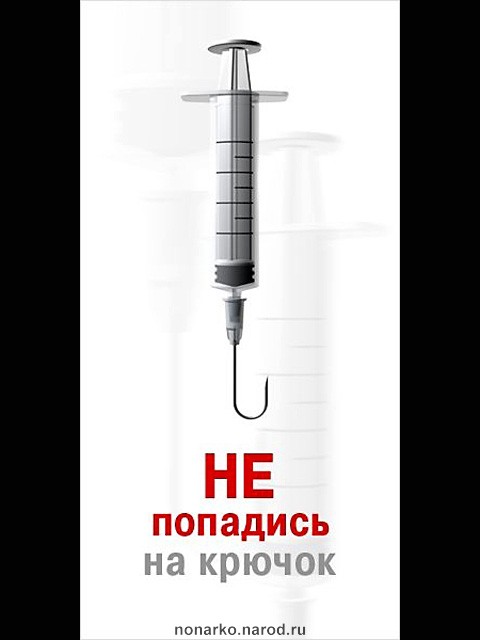 Наркотик — от греческого «Narkoo», что значит оцепенеть, сделаться нечувствительным.
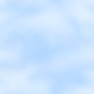 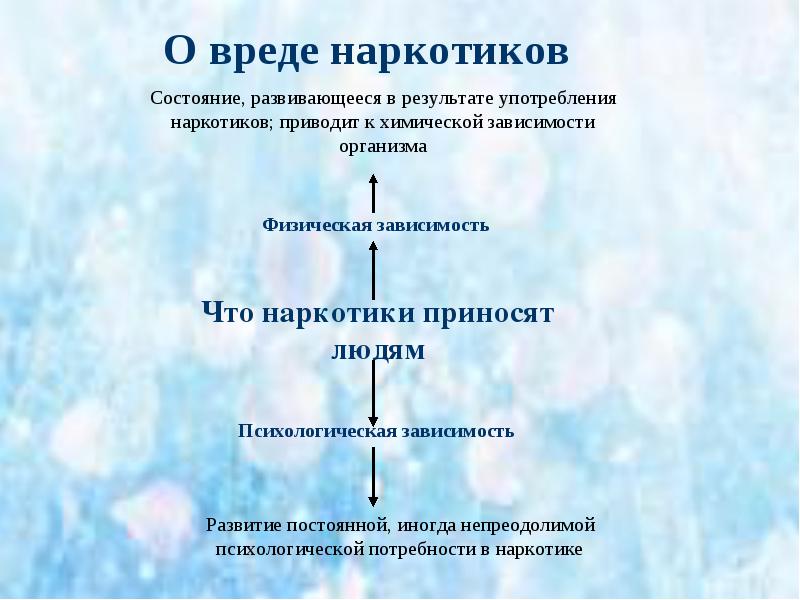 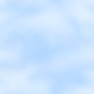 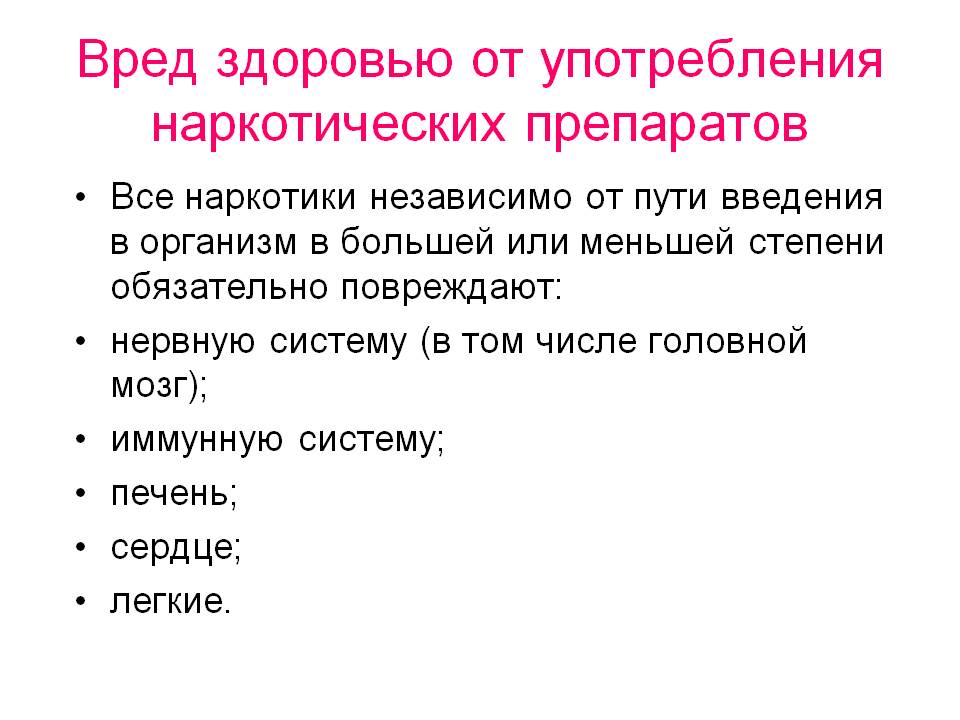 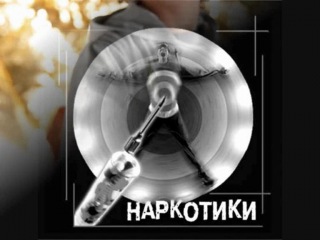 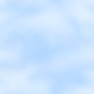 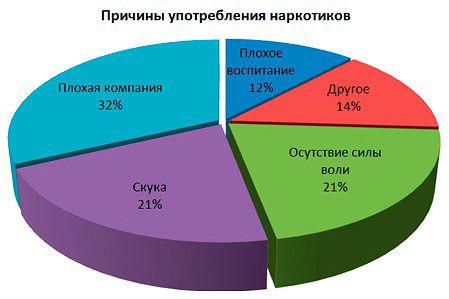 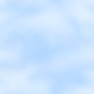 Чтоб здоровье 
        раздобыть,
Не надо далеко
ходить.
Нужно нам самим 
стараться,
И всё будет
получаться
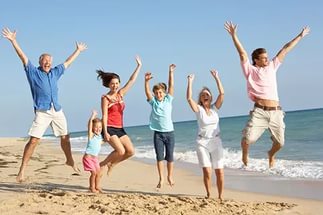 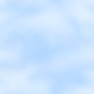 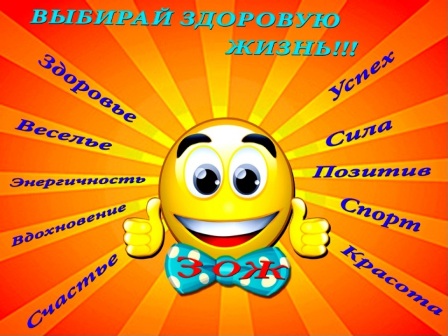 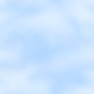 Источники информации
http://dream-body.ru/zdorove/zdorovyj-organizm/253-pravila-zdorovogo-obraza-zhizni
http://www.syl.ru/article/167112/new_osnovnyie-pravila-zdorovogo-obraza-jizni-i-ih-kratkoe-tolkovanie
http://gbdou90.jimdo.com/деятельность/физкультурно-оздоровительная-и-спортивная-работа/стихи-о-здоровье-и-здоровом-образе-жизни
https://yandex.ru/images/search?text=%D0%B7%D0%BE%D0%B6%20%D0%BA%D0%B0%D1%80%D1%82%D0%B8%D0%BD%D0%BA%D0%B8&stype=image&lr=2&noreask=1&source=wiz
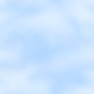 Источники информации
http://dream-body.ru/zdorove/zdorovyj-organizm/253-pravila-zdorovogo-obraza-zhizni
http://www.syl.ru/article/167112/new_osnovnyie-pravila-zdorovogo-obraza-jizni-i-ih-kratkoe-tolkovanie
http://gbdou90.jimdo.com/деятельность/физкультурно-оздоровительная-и-спортивная-работа/стихи-о-здоровье-и-здоровом-образе-жизни
https://yandex.ru/images/search?text=%D0%B7%D0%BE%D0%B6%20%D0%BA%D0%B0%D1%80%D1%82%D0%B8%D0%BD%D0%BA%D0%B8&stype=image&lr=2&noreask=1&source=wiz